Я - Куратор  «ДВИЖЕНИЯ ПЕРВЫХ»
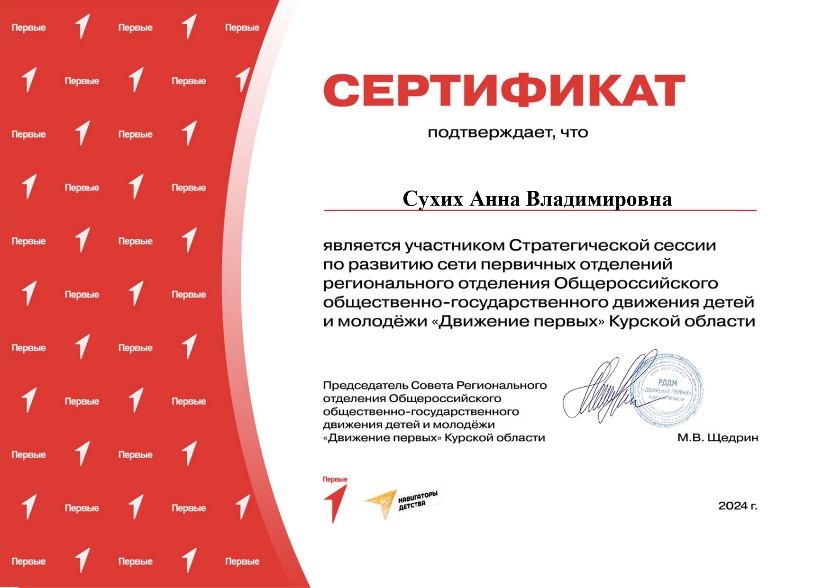 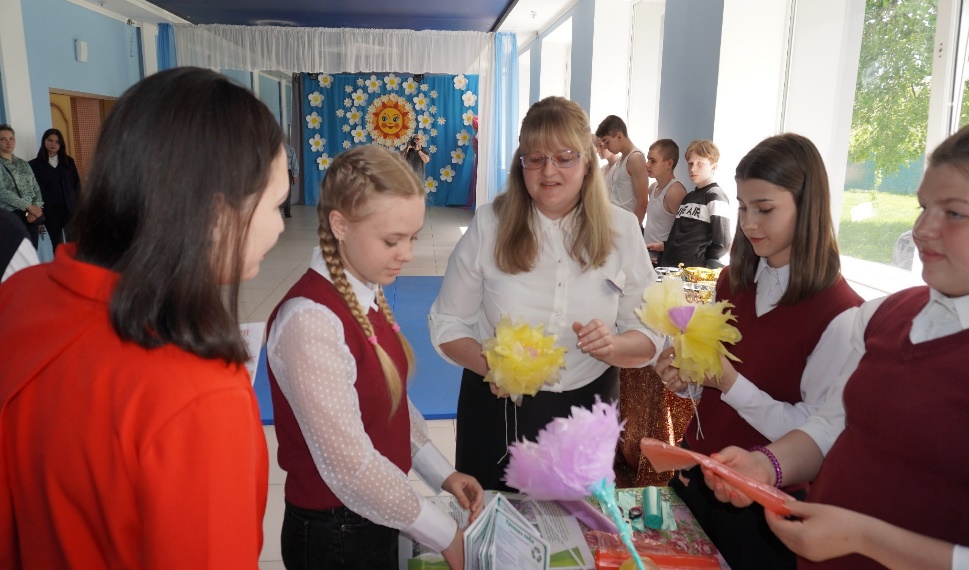 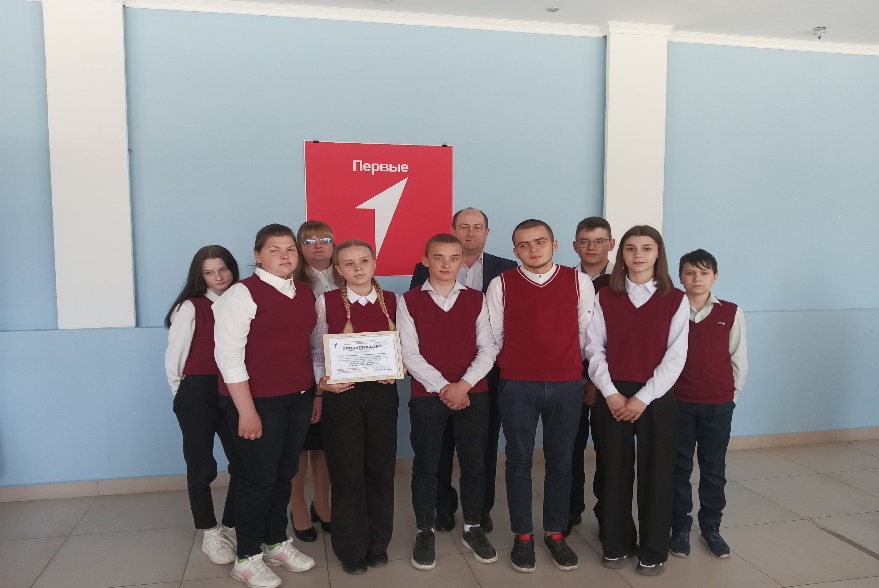 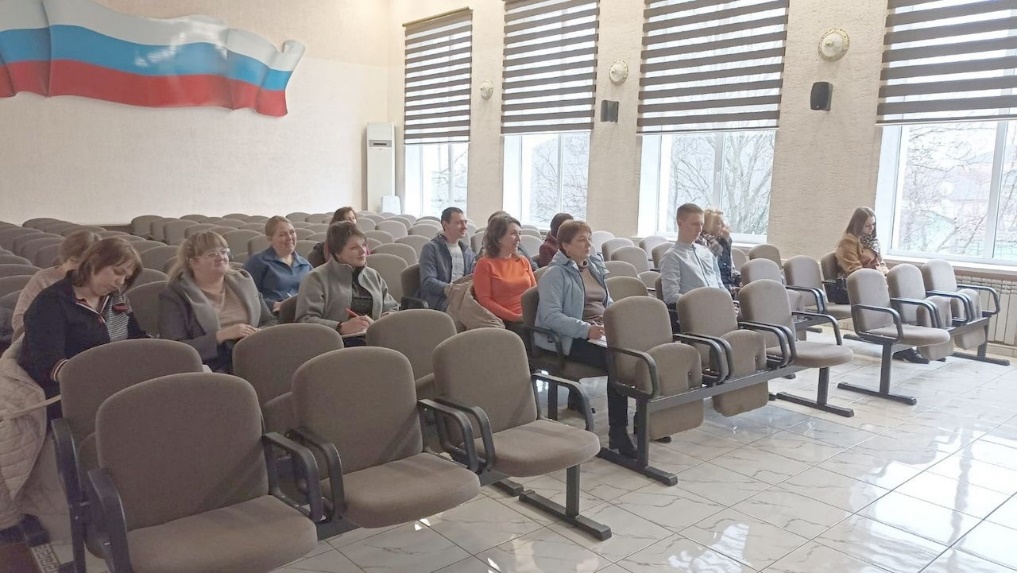 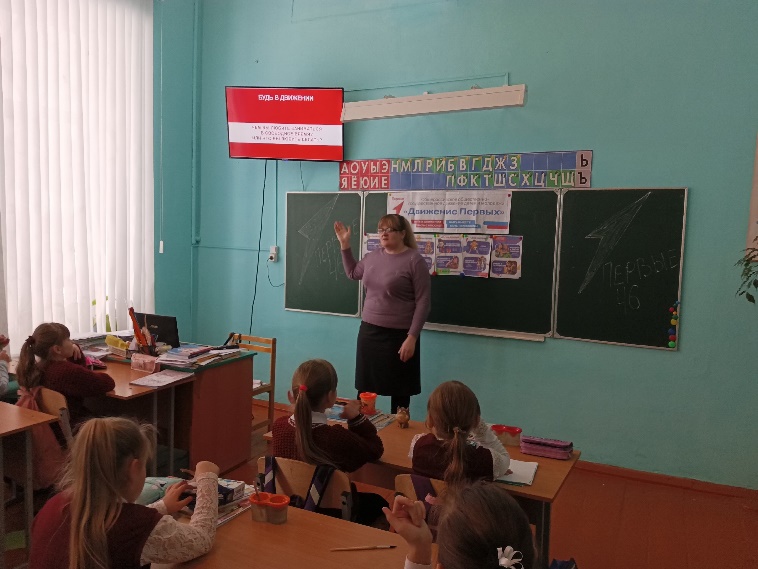 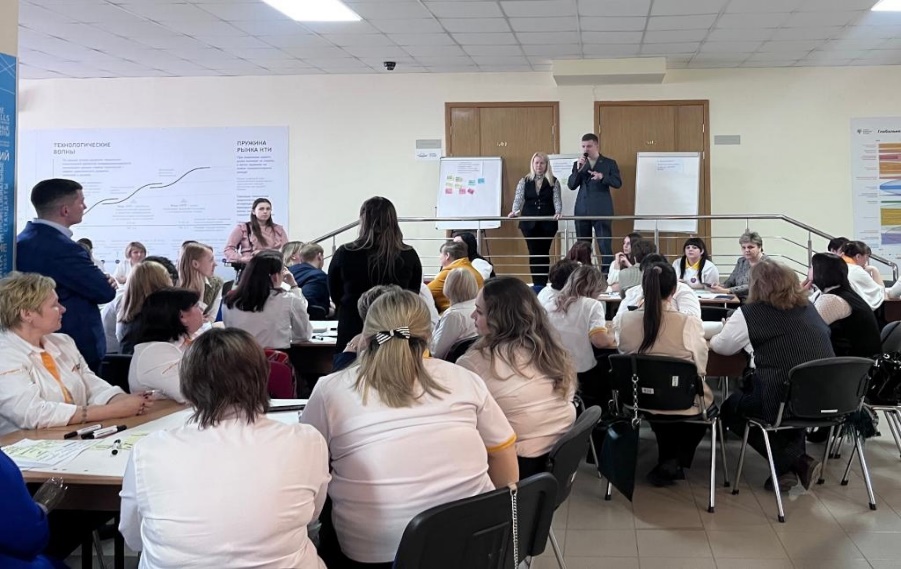 ПРАКТИЧЕСКАЯ ДЕЯТЕЛЬНОСТЬ куратора  ПЕРВИЧНОГО ОТДЕЛЕНИЯ  «Движения первых» НА БАЗЕ МБОУ «КУЙБЫШЕВСКАЯ СОШ»
Регистрация на сайте будьвдвижении.рф
Познаем мир вместе !
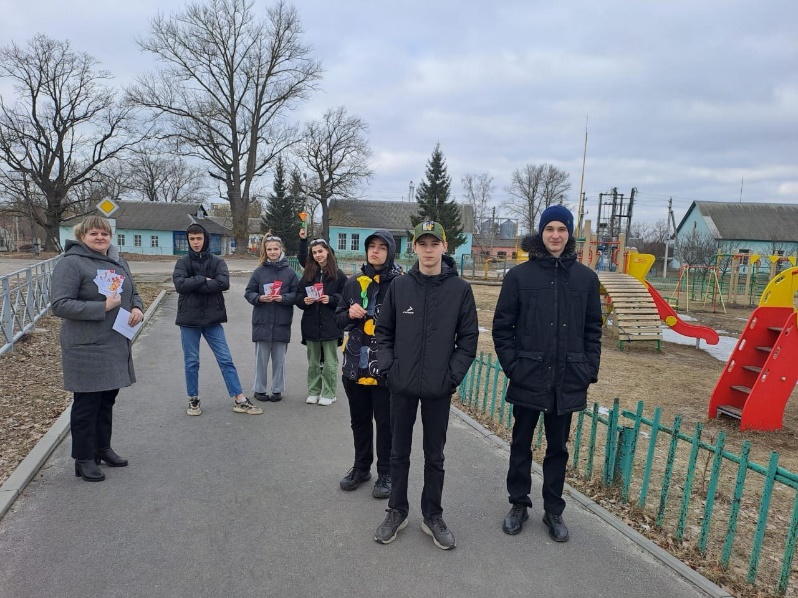 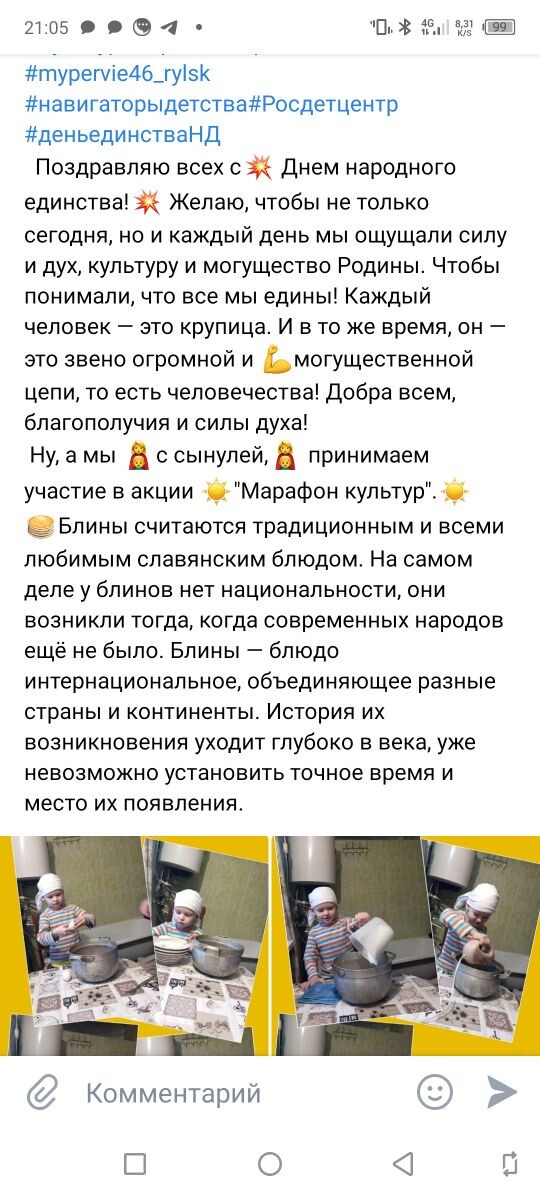 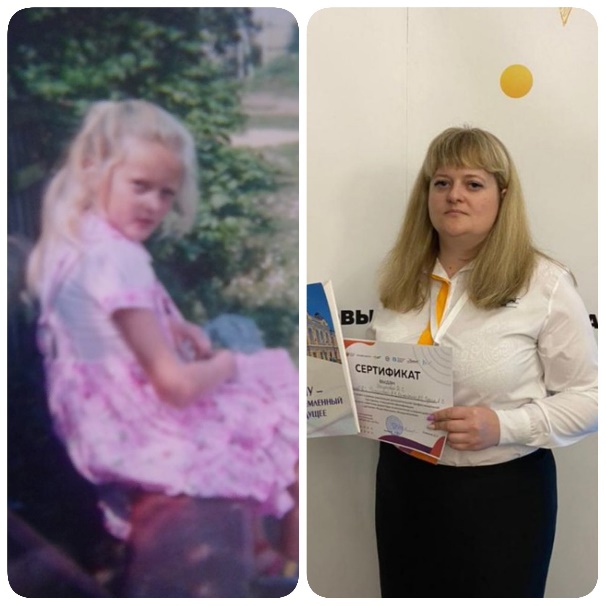 Акция  «С 8 марта»
Акция «Обратно в детство»
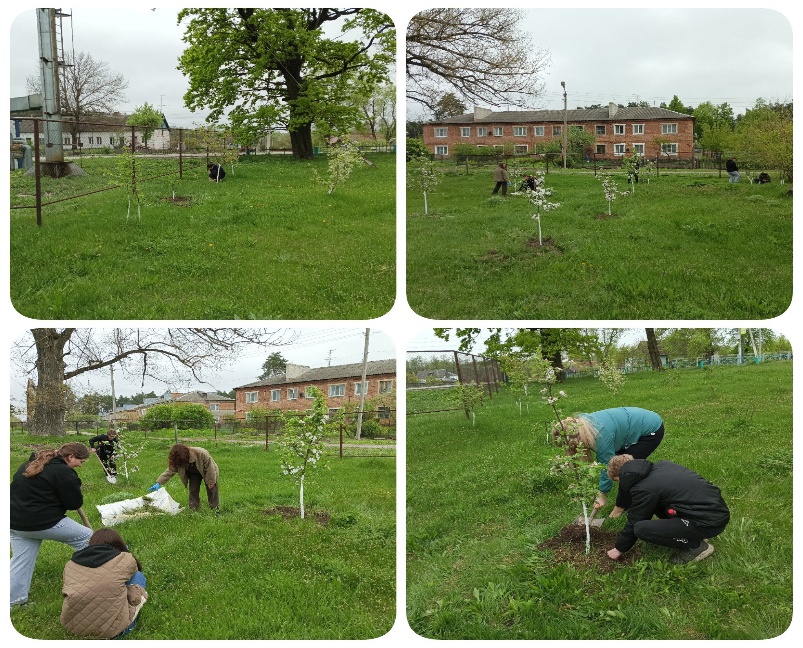 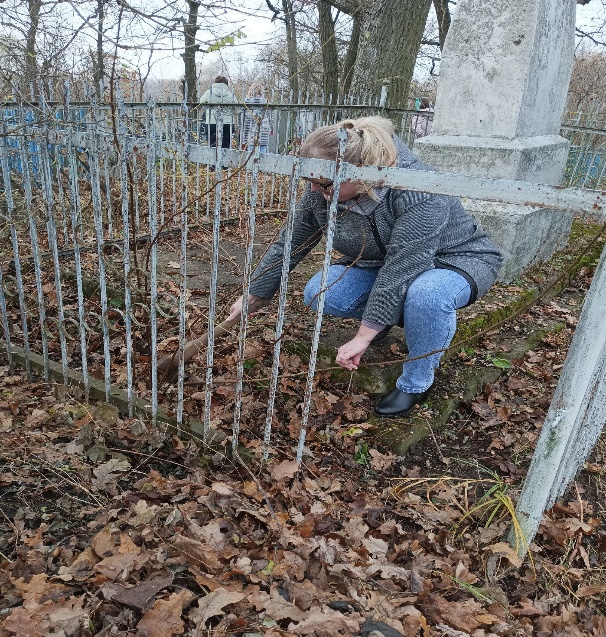 Акция «Культура Первых»
Акция Верни герою имя»
Всероссийский Юннатский субботник№
Взаимодействие с родителями
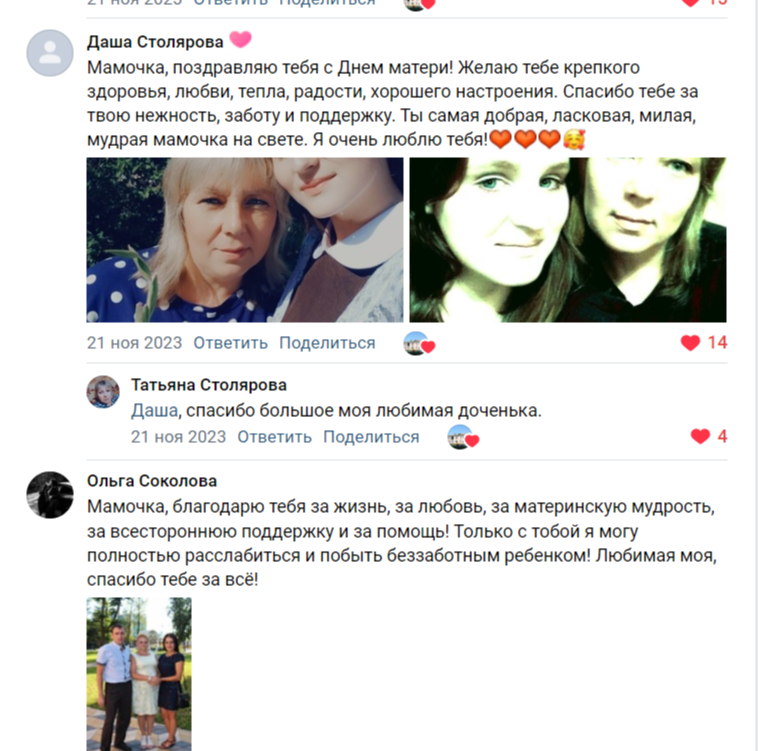 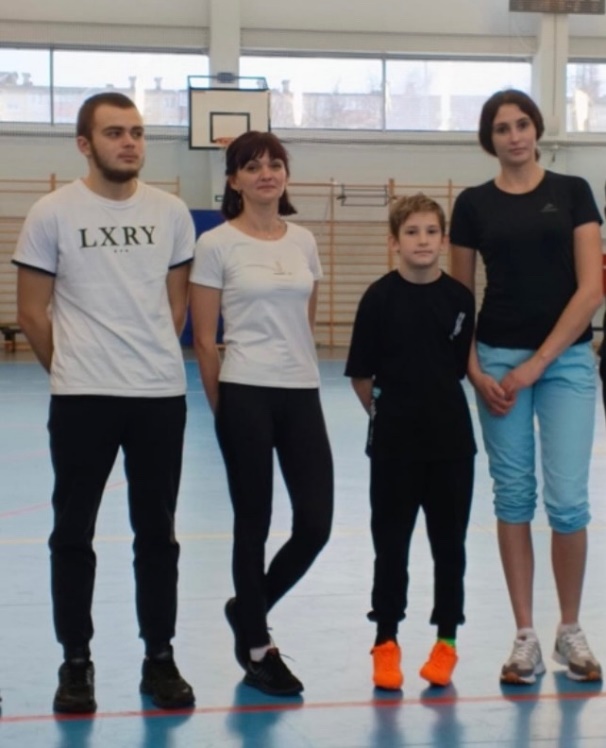 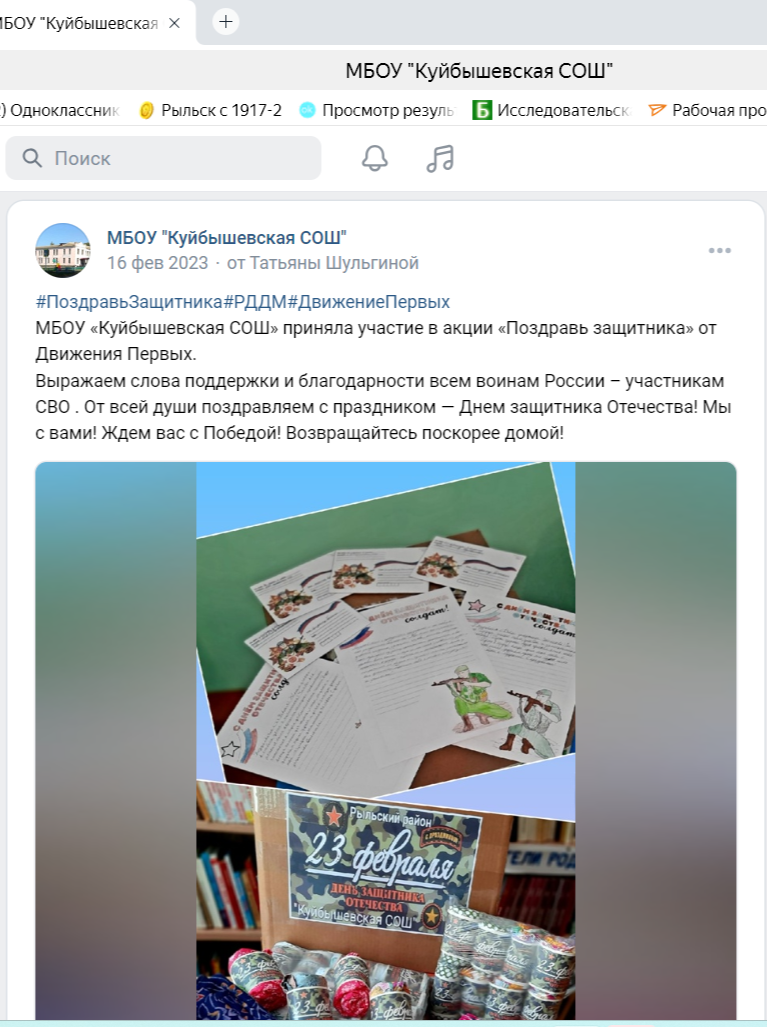 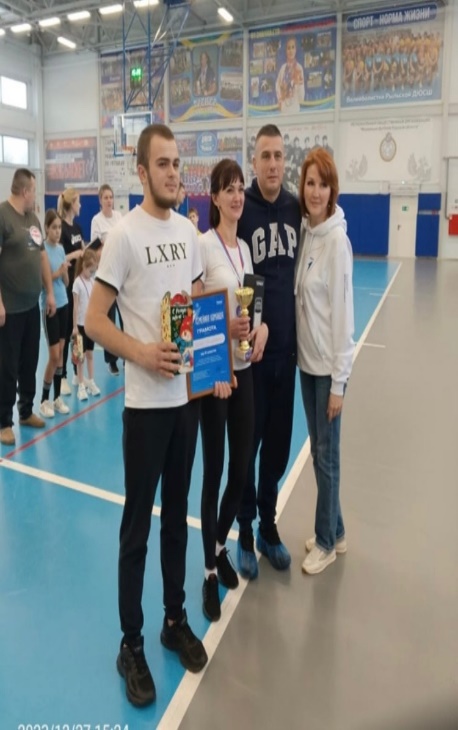 Акция « С 8 марта МАМА»
Акция «Спортивная семья»
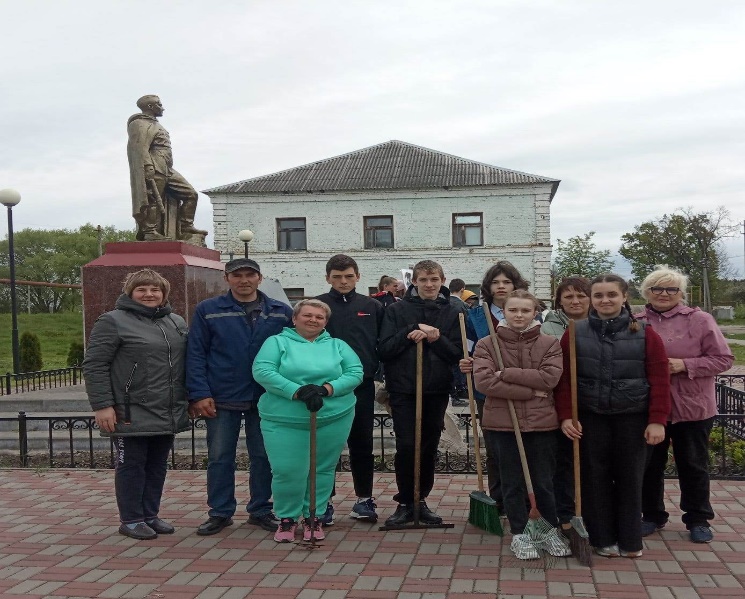 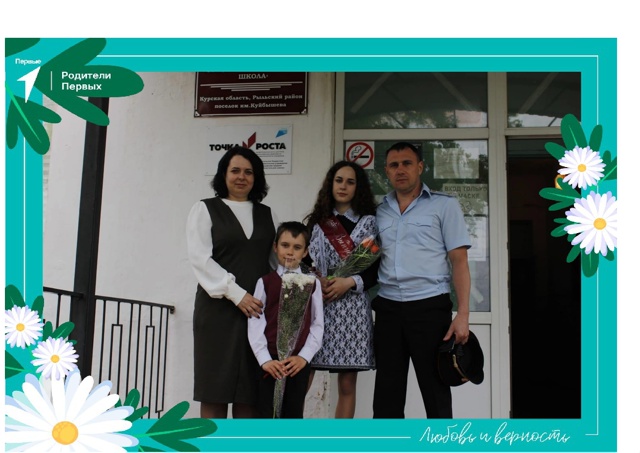 Акция «Поздравь защитника»
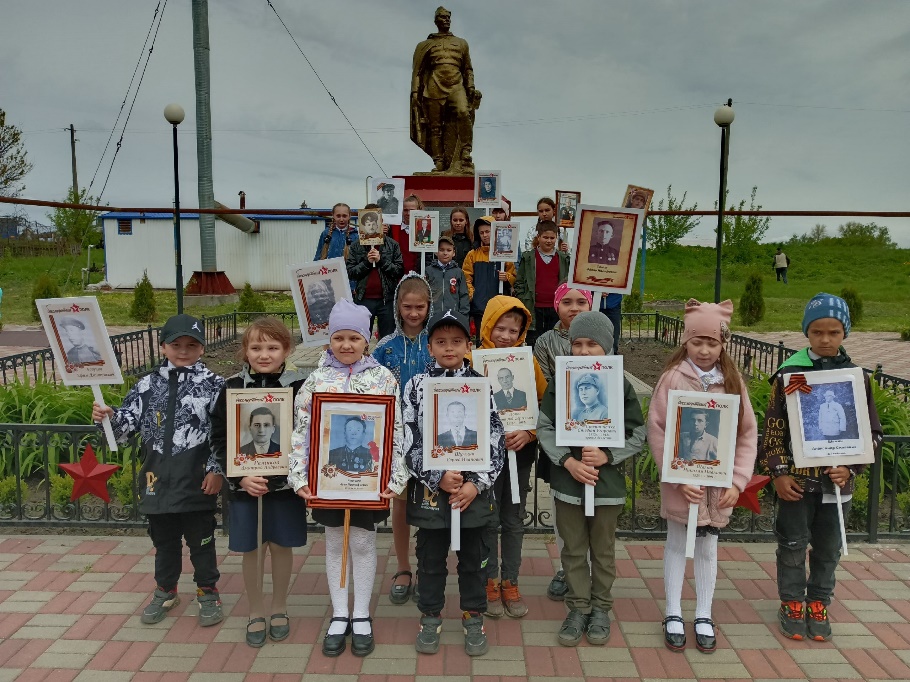 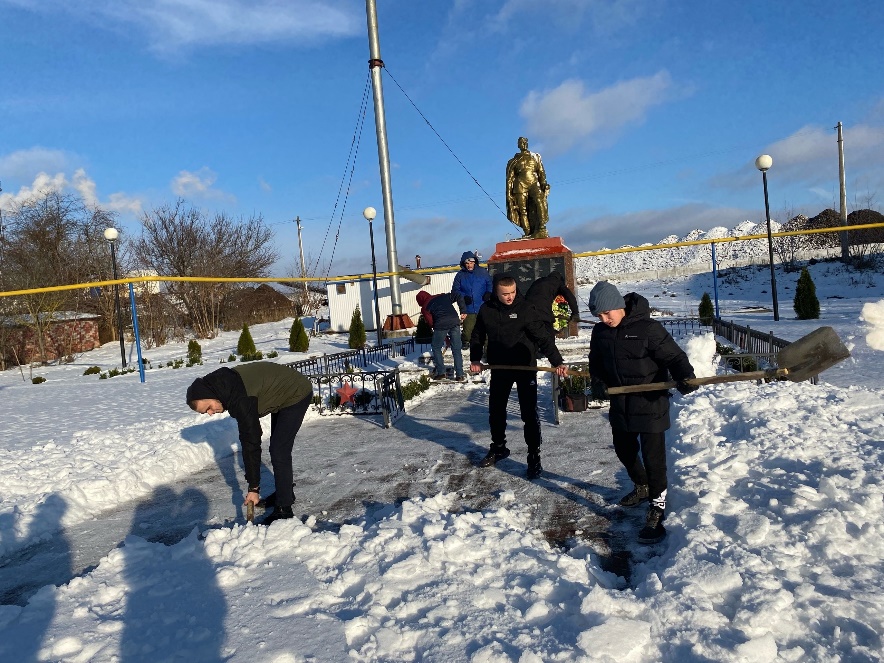 участие в акциях…
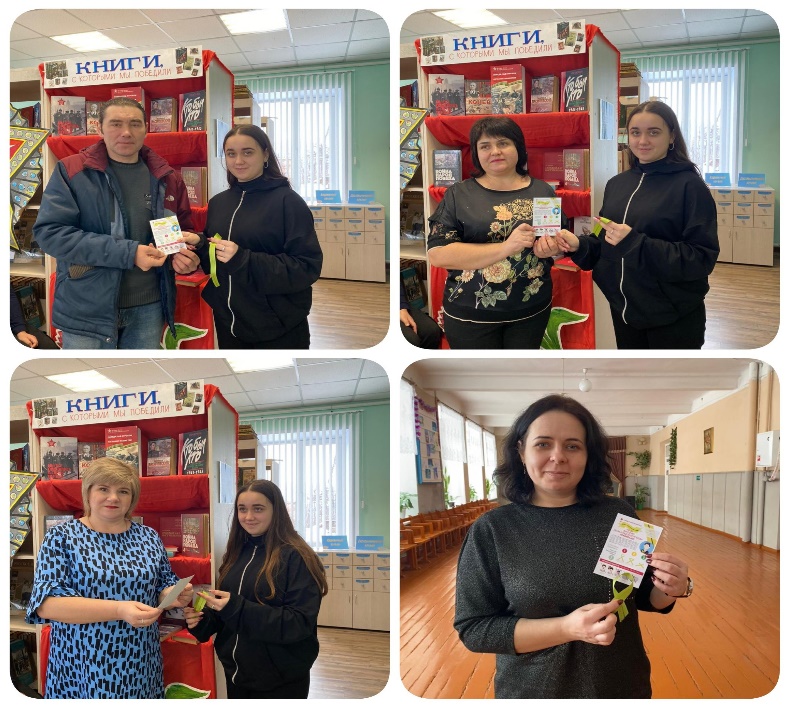 «Хранитили истории»
«Бессмертный полк»
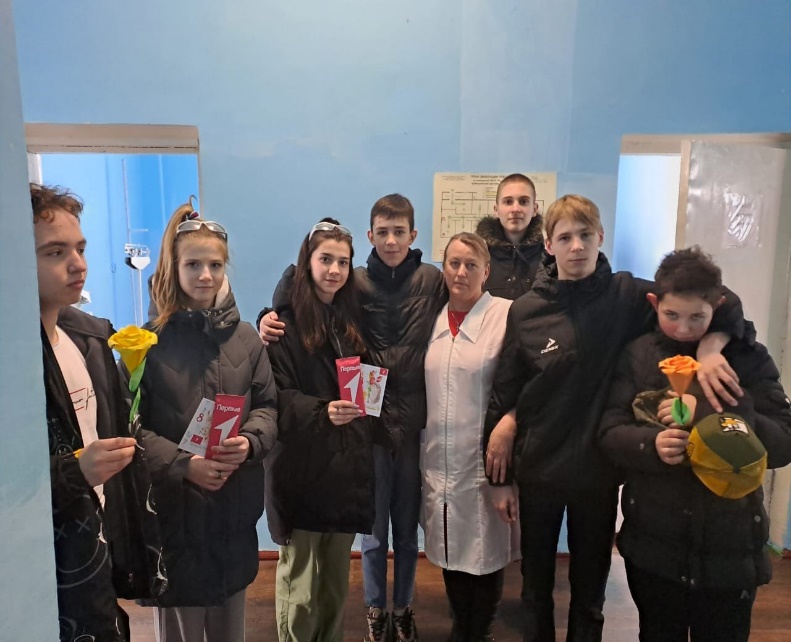 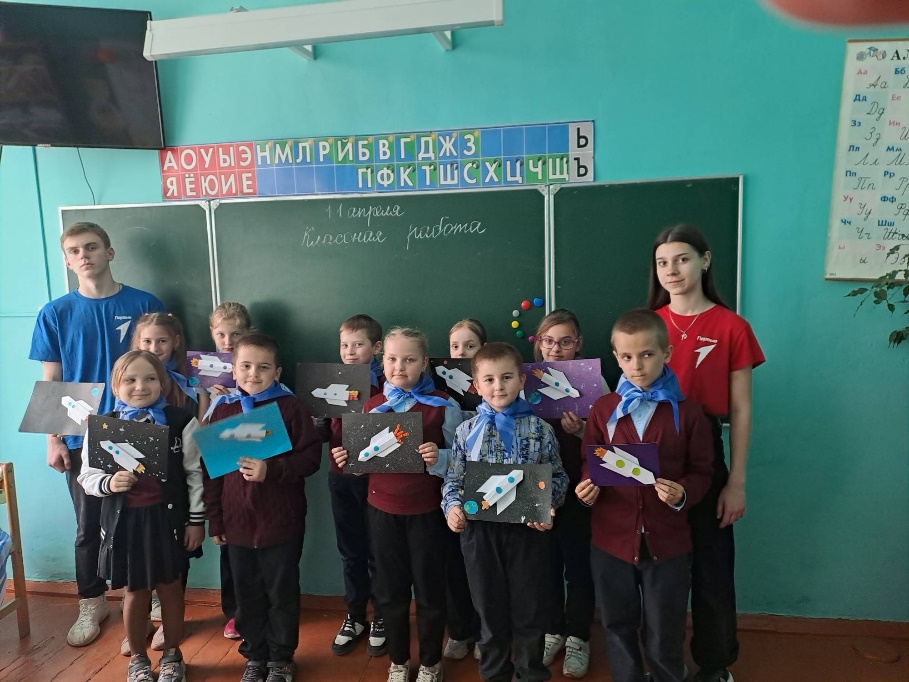 «Блокадная ленточка»
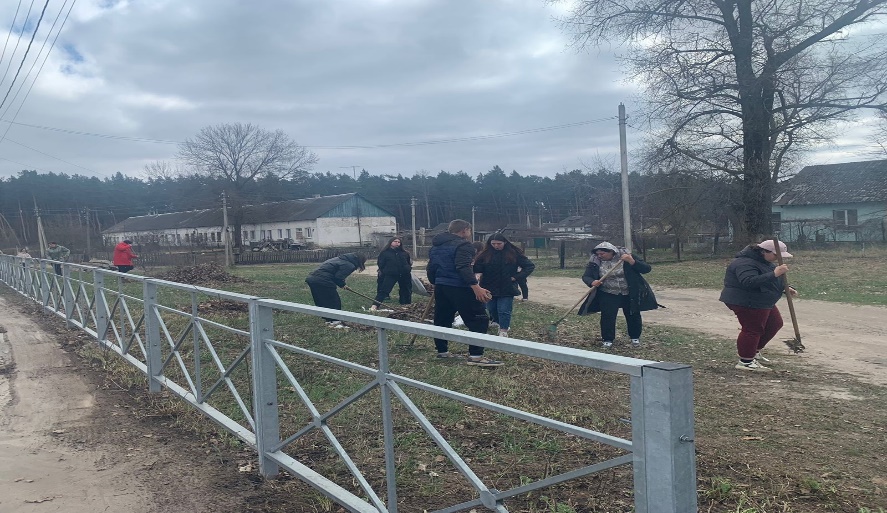 «С 8 марта»
«Звезды Первых»
«Юннатский субботник»
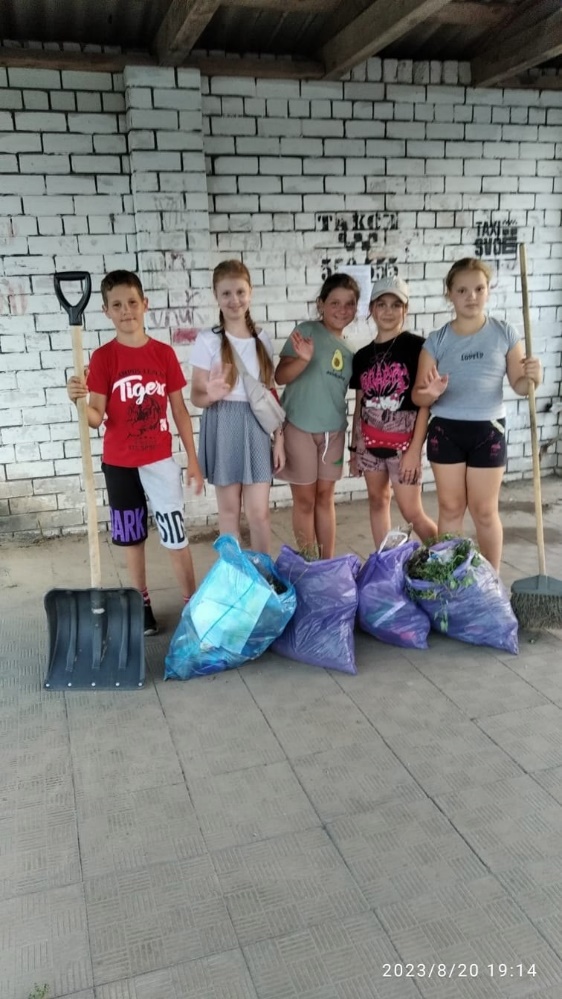 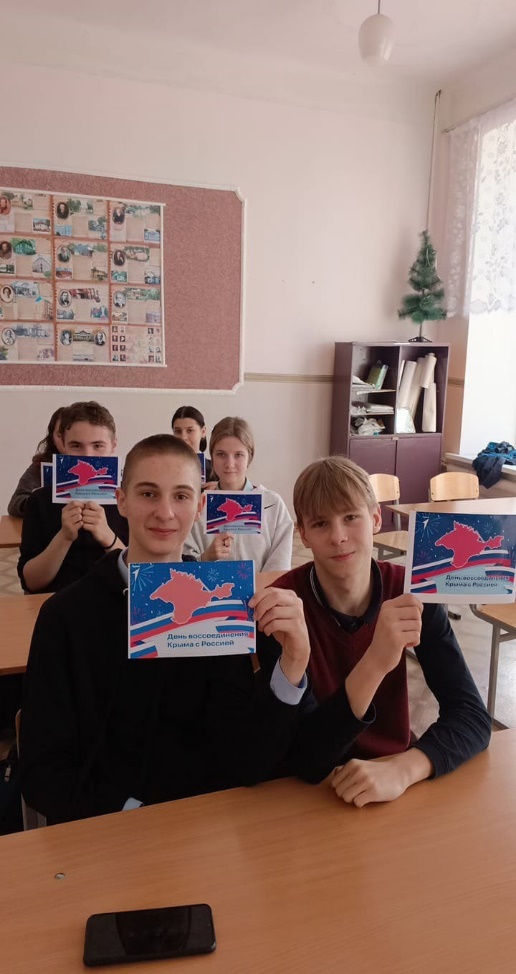 участие в акциях
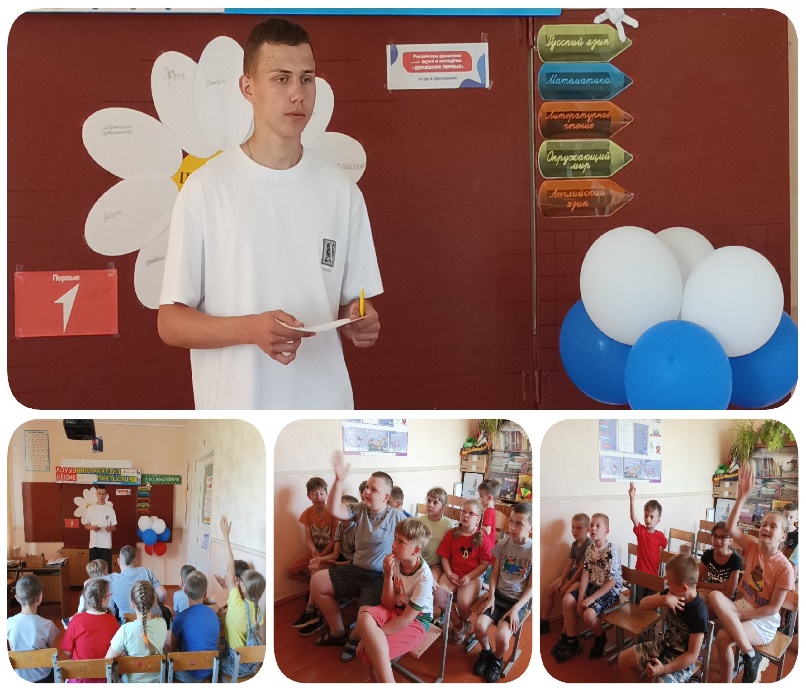 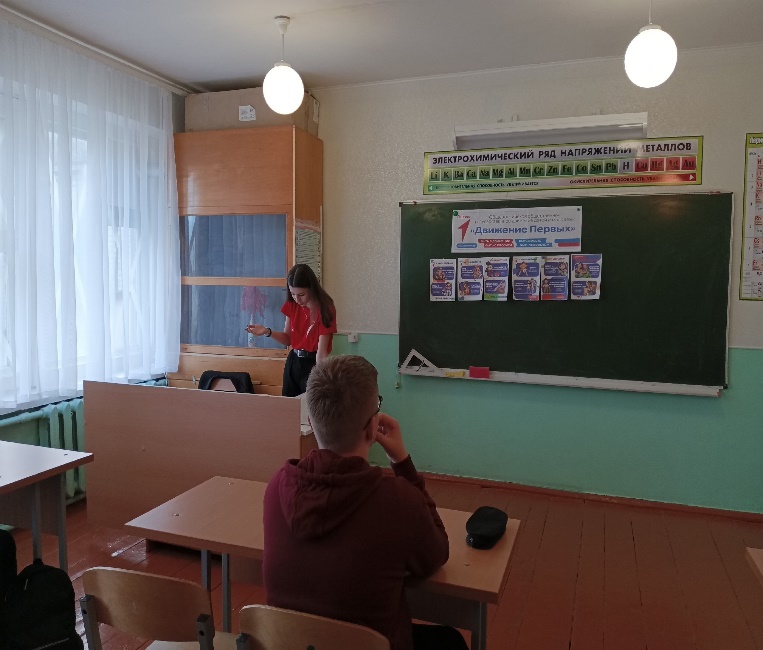 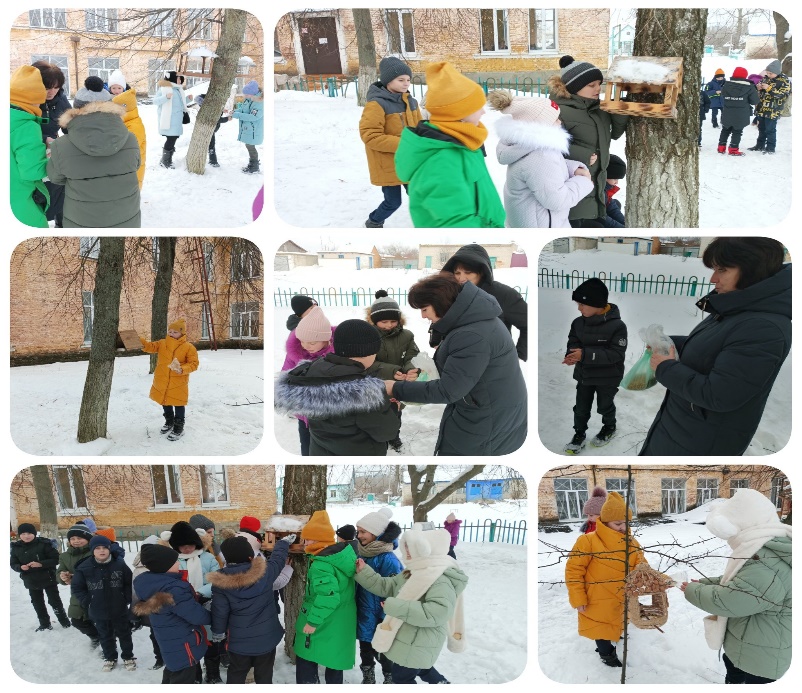 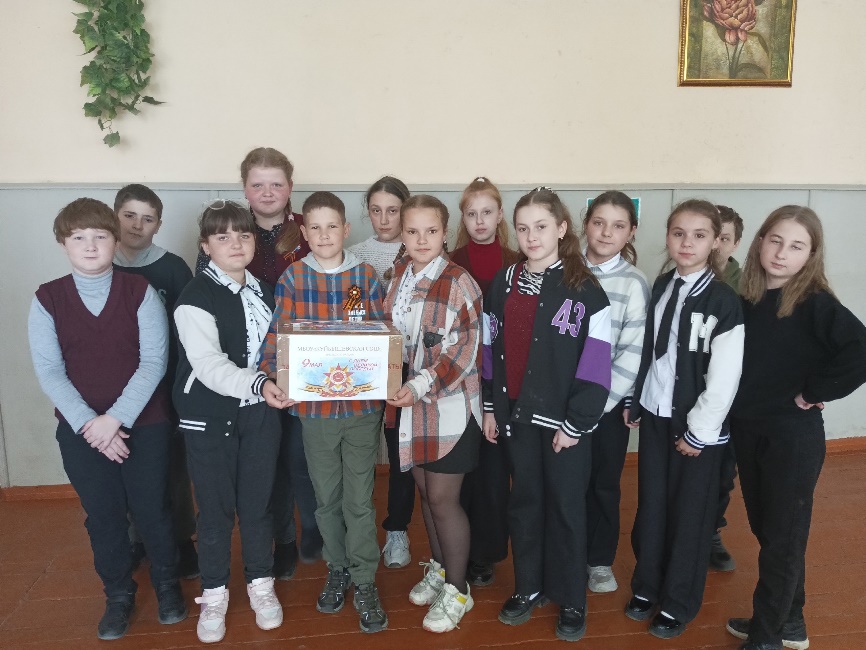 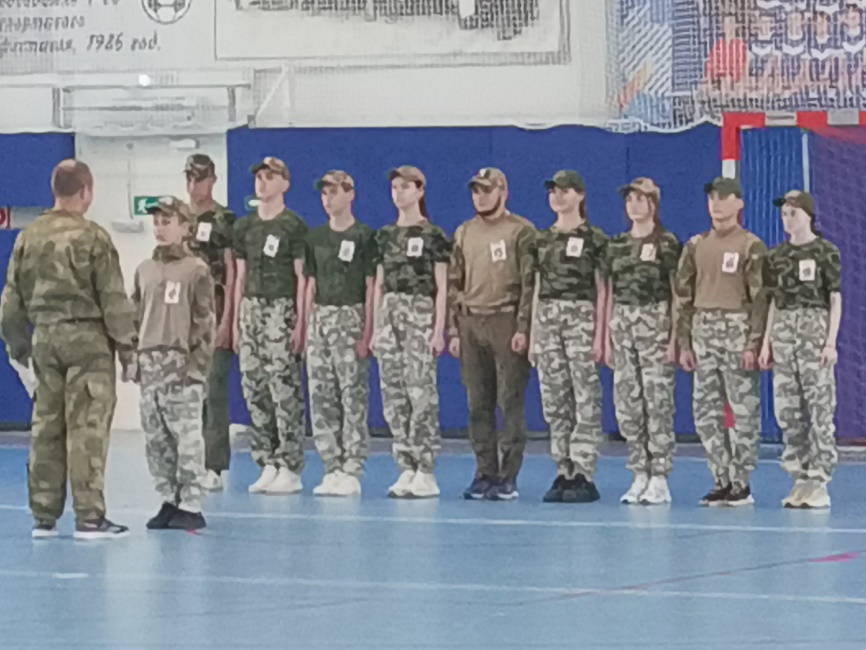 Поверь в ребенка и у него все получится
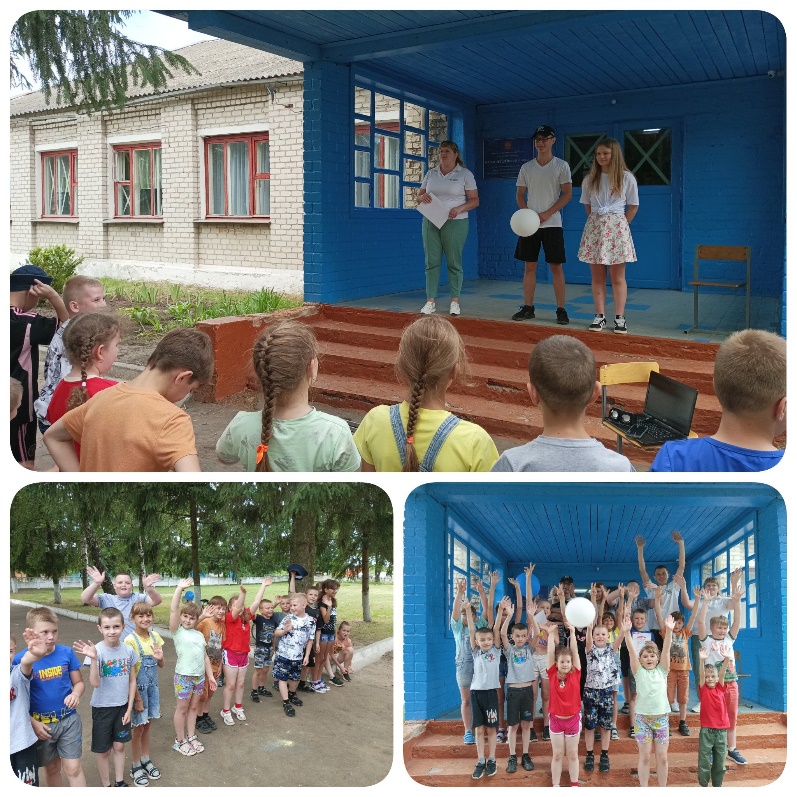 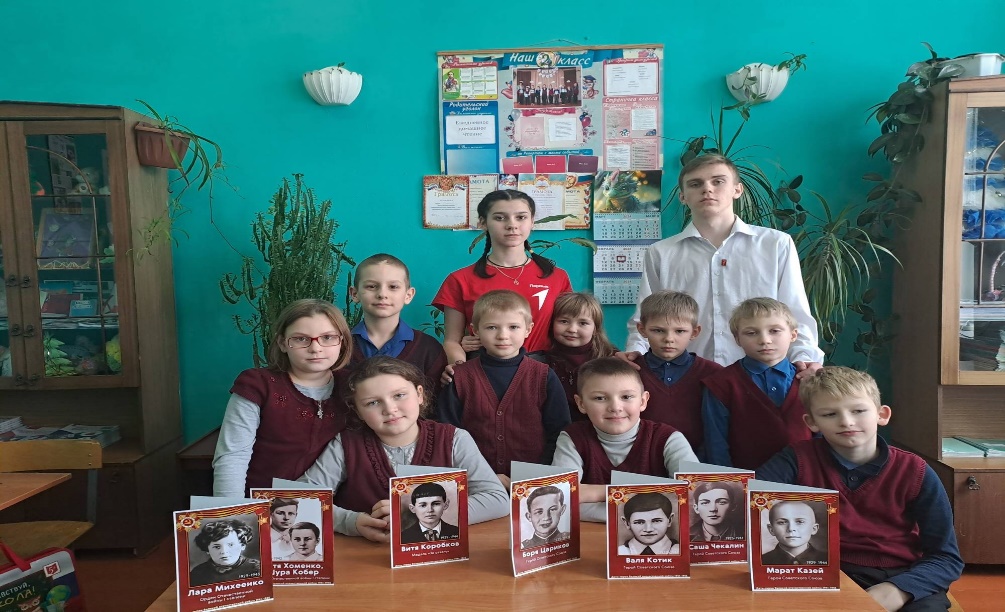 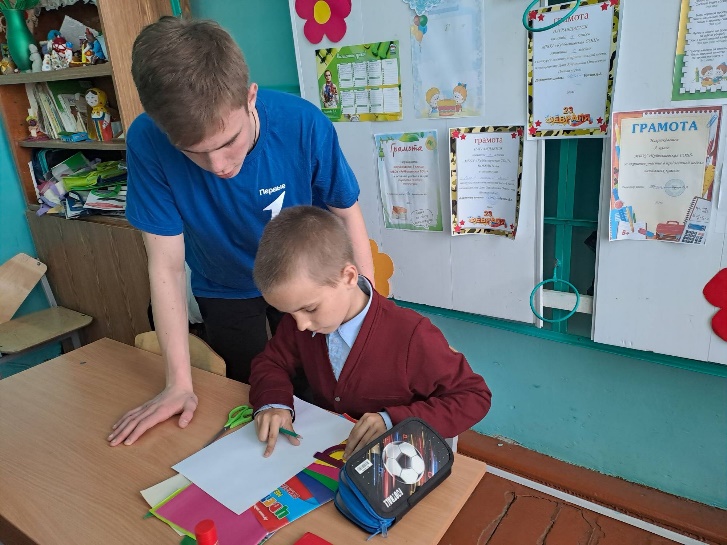 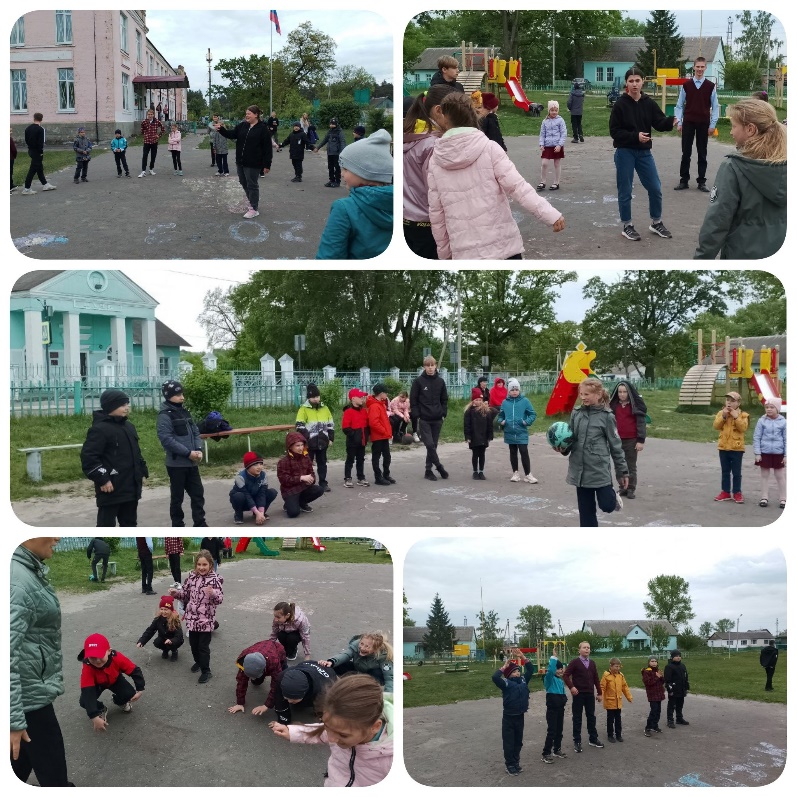 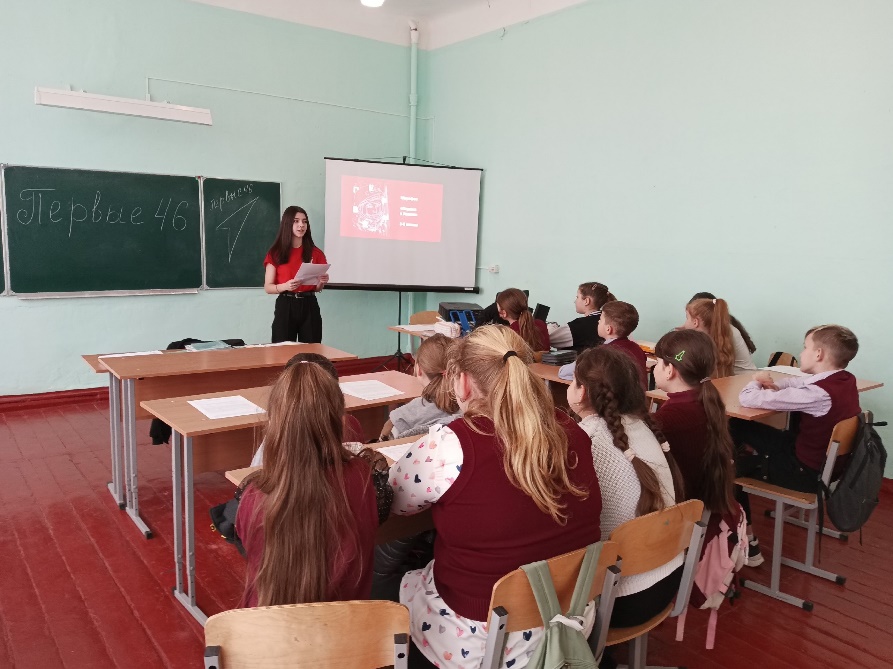 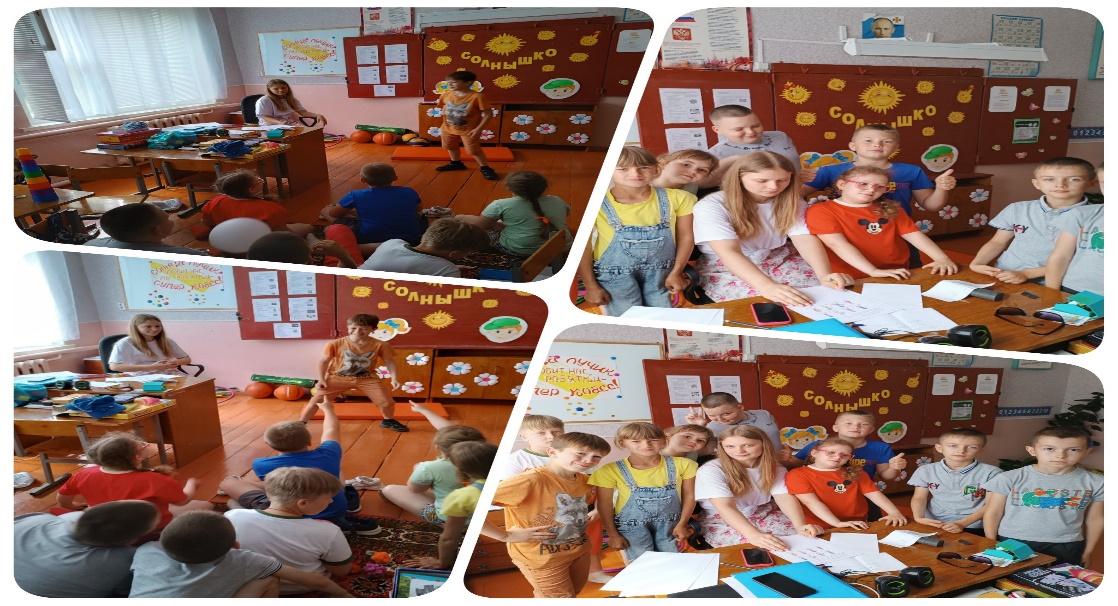 Коротко об уникальности наших детей…
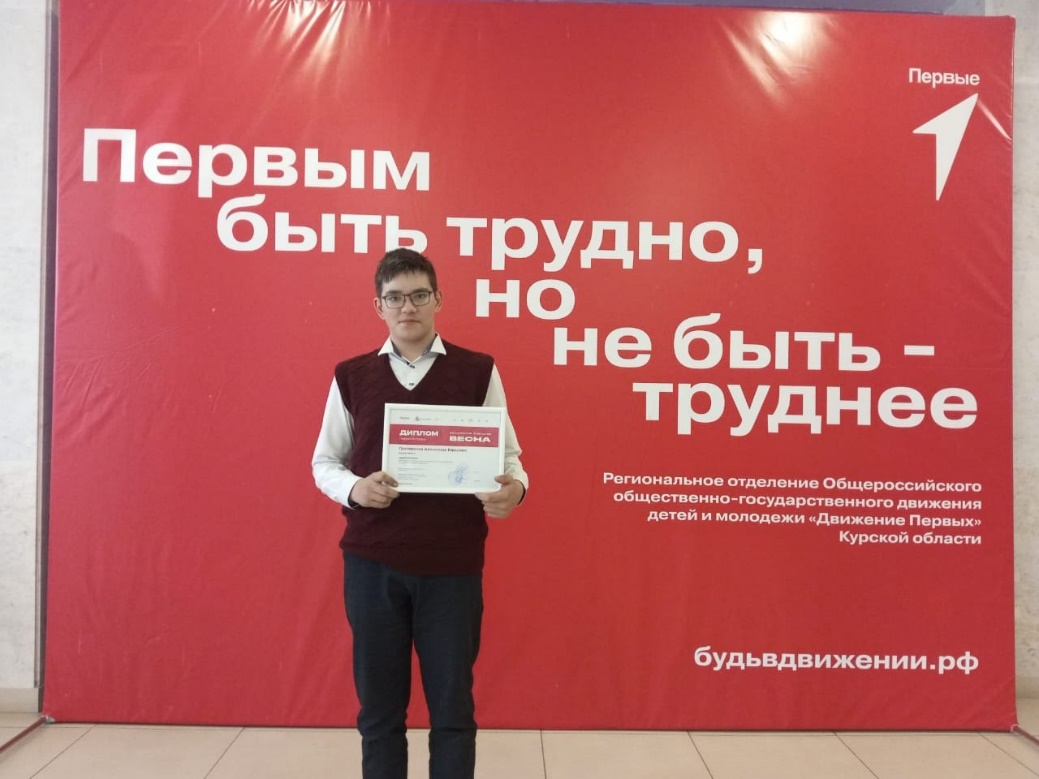 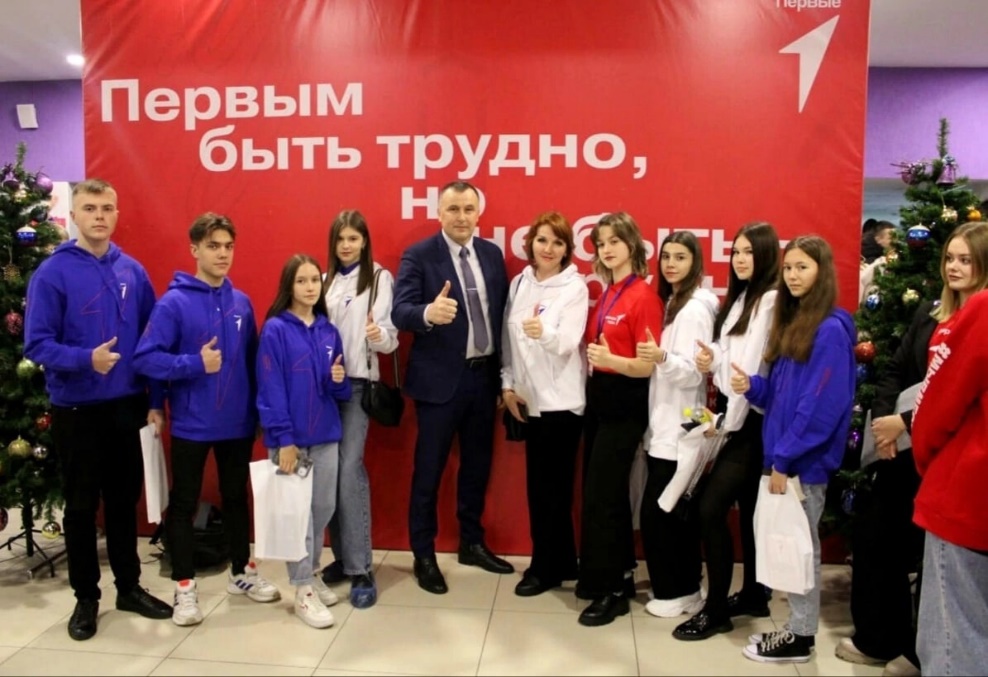 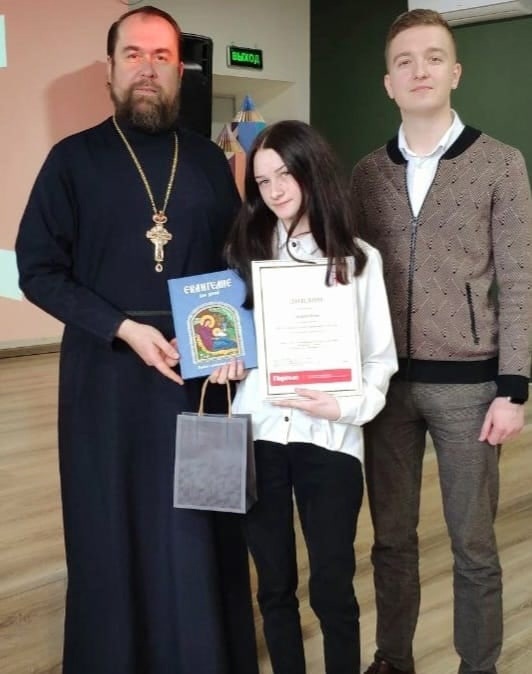 Конкурс «Российская школьная весна»
Фестиваль Первых
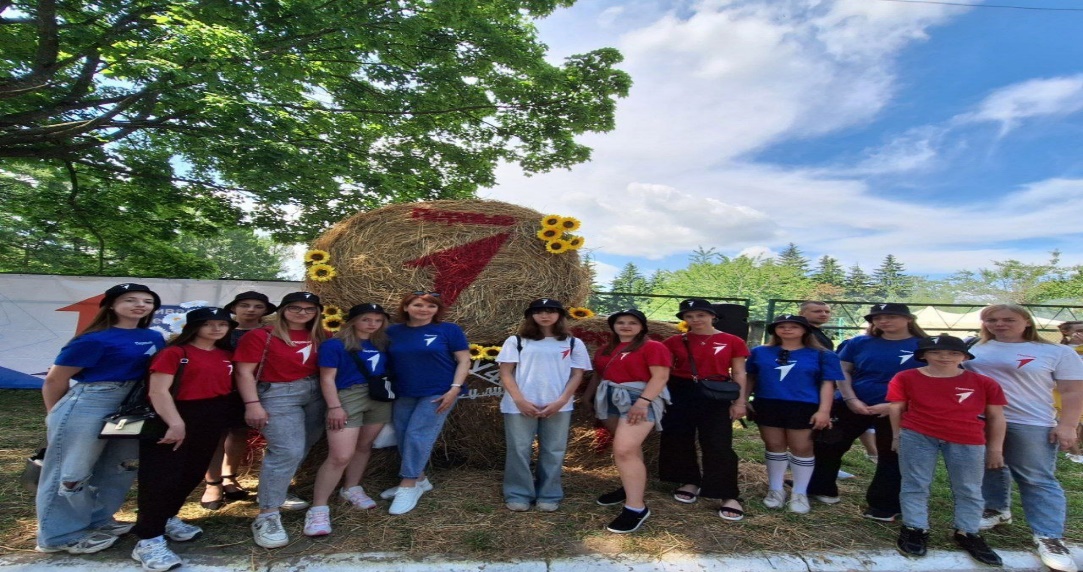 Конкурс «Пасхальный сувенир»
Благодарю за внимание!!!